Holt High School Band Boosters
Annual  Meeting
May 9 , 2023
Welcome
Board of Director Updates
Boosters Financial Updates-Treasurers Report 
Key Dates Going Forward 
Volunteer Opportunities 
Fundraising Activities 
Shoes
Band Director’s Report
Elections
Band Camp Planning 
Next Meeting-Ice cream social in August 
Adjournment
Agenda
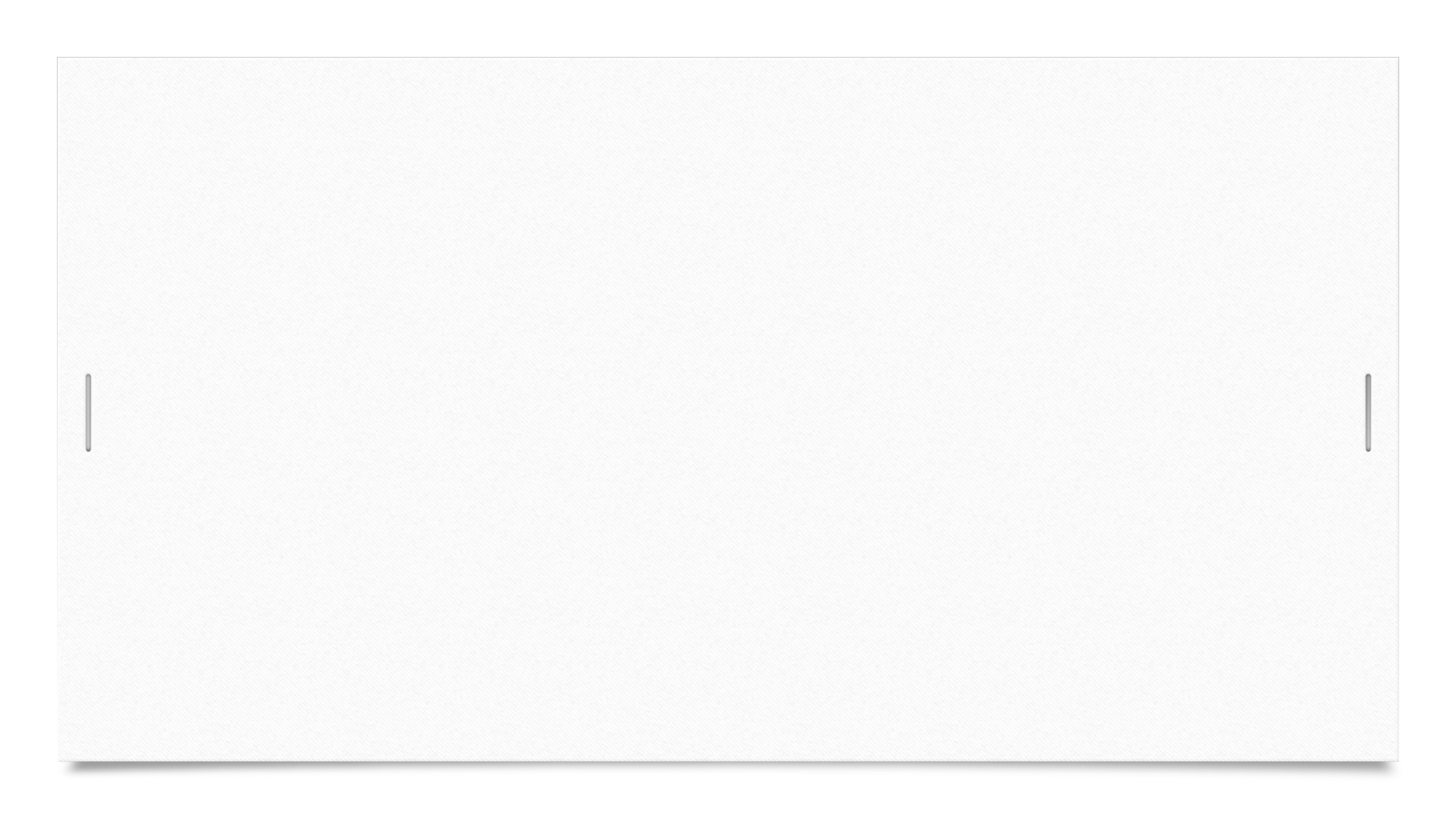 Board of Director Reports
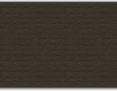 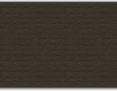 Treasurer’s Reports
April ,2023

Beginning Balance (All Accounts) – April 1,2023   $33,911.00

Ending Balance (All Accounts) – April 30,2023   $29,344.06
Volunteer Opportunities/Upcoming EventsatesGoing Forward
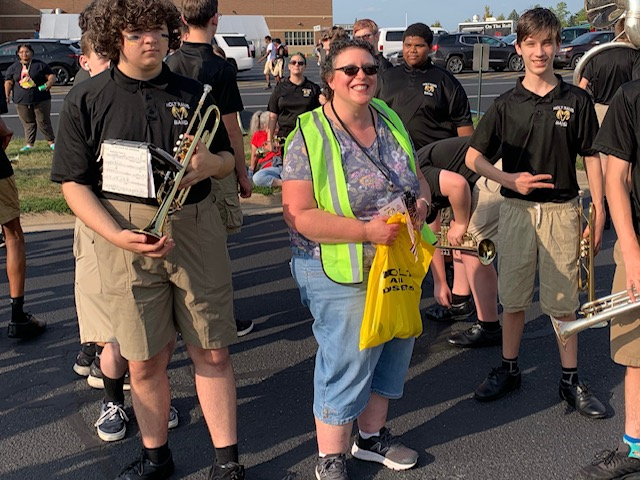 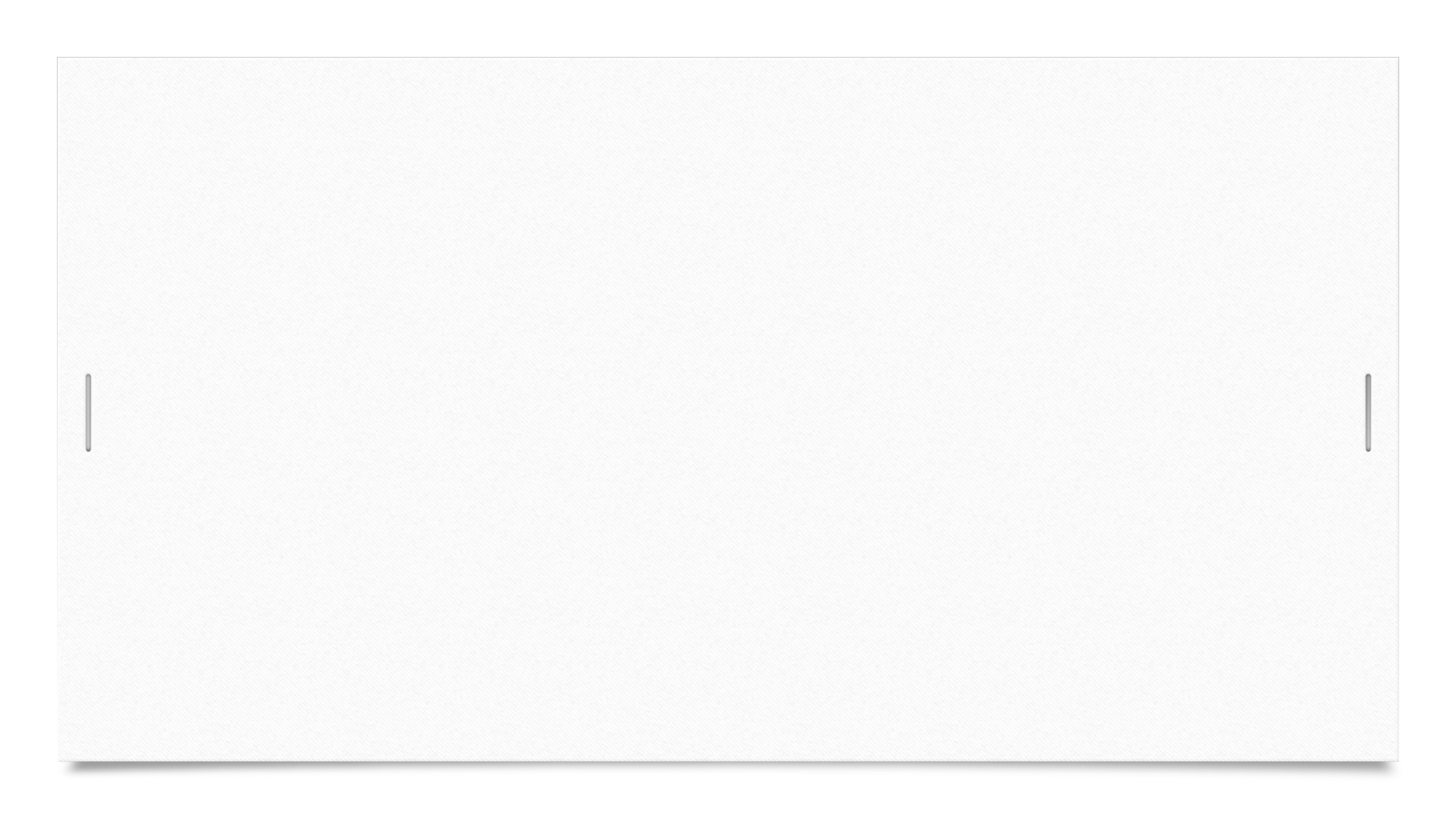 Fundraising Activities/Planning
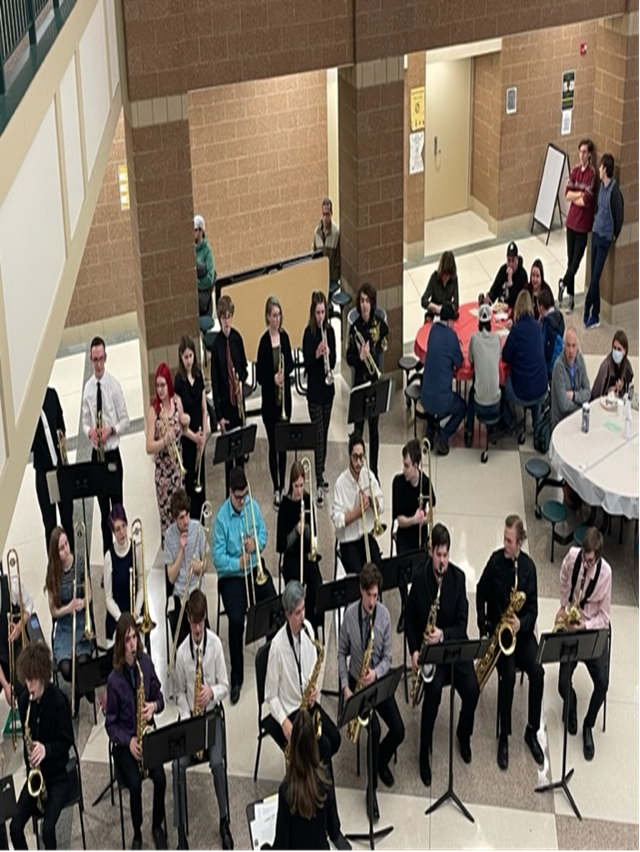 Slides/Shoes( in support of the Band Director)
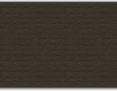 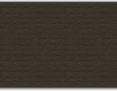 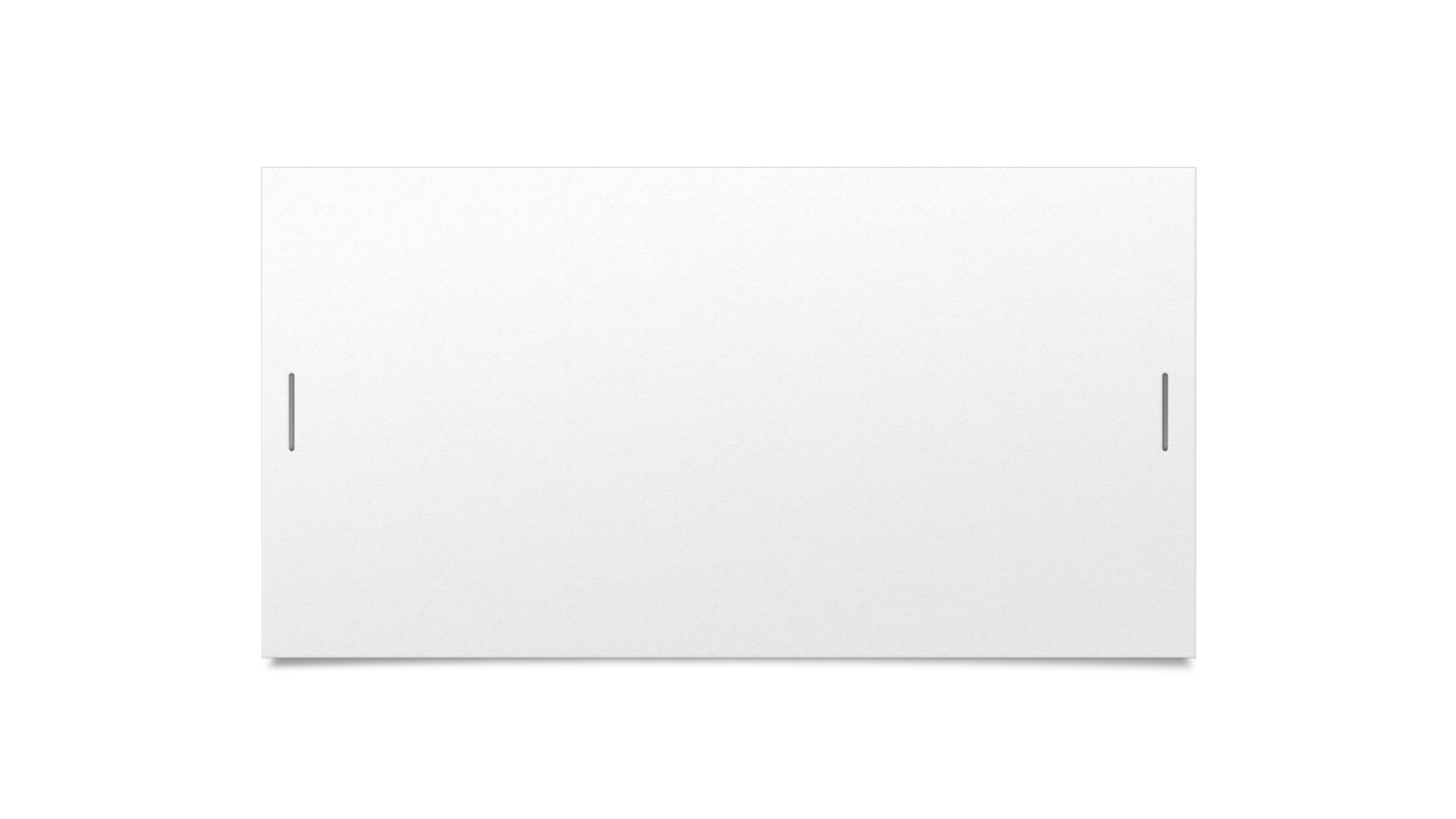 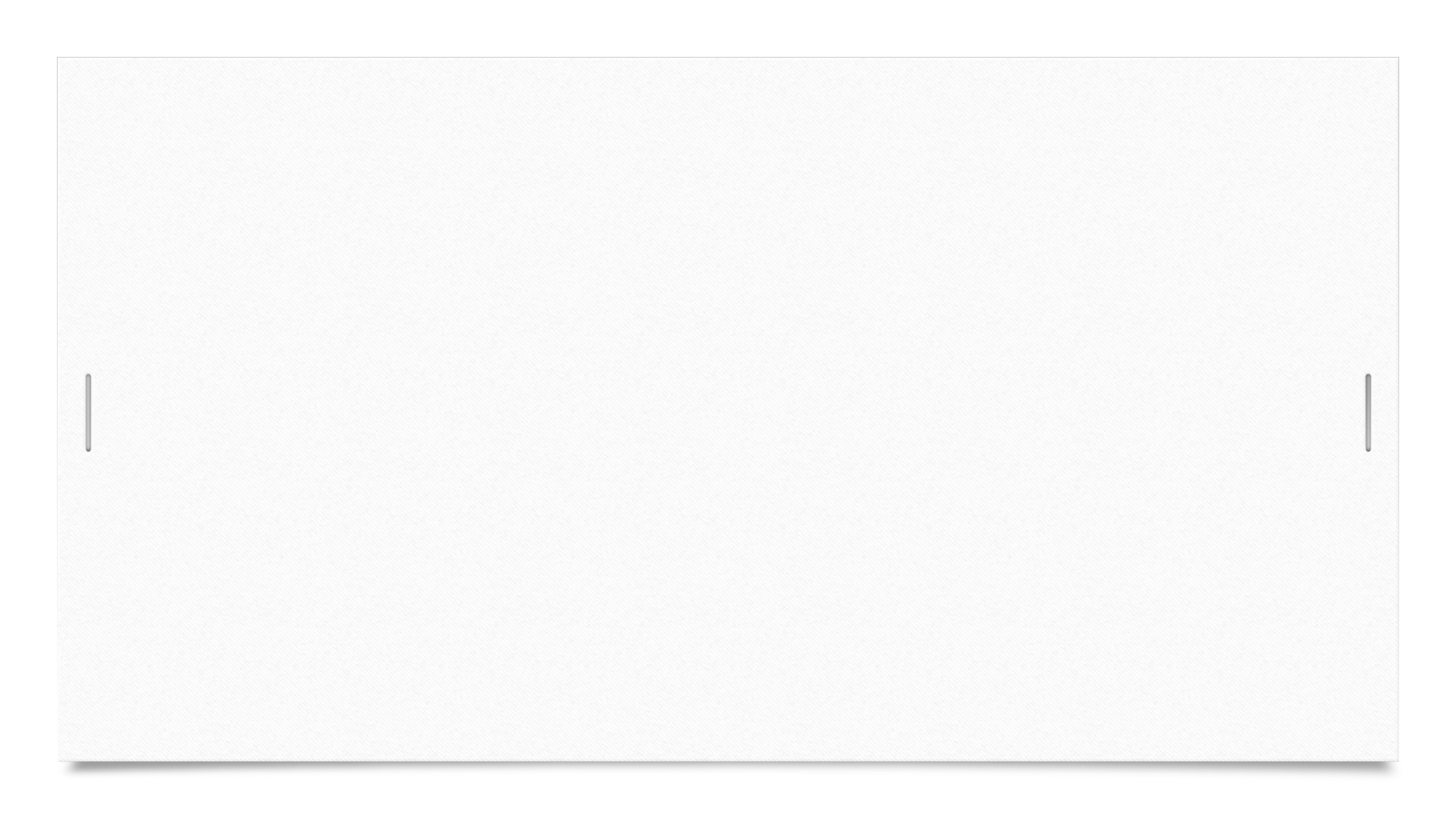 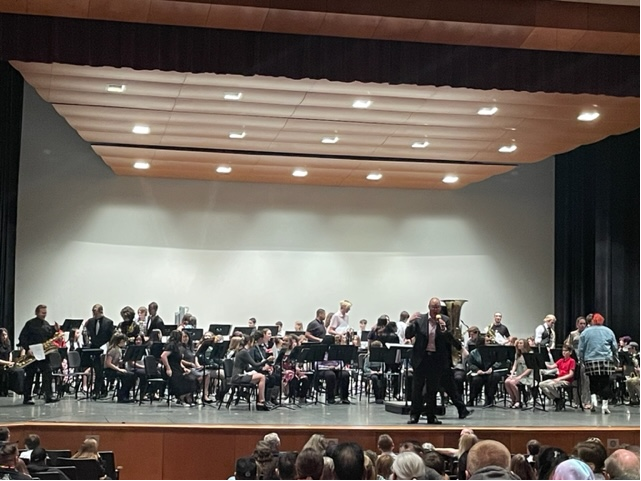 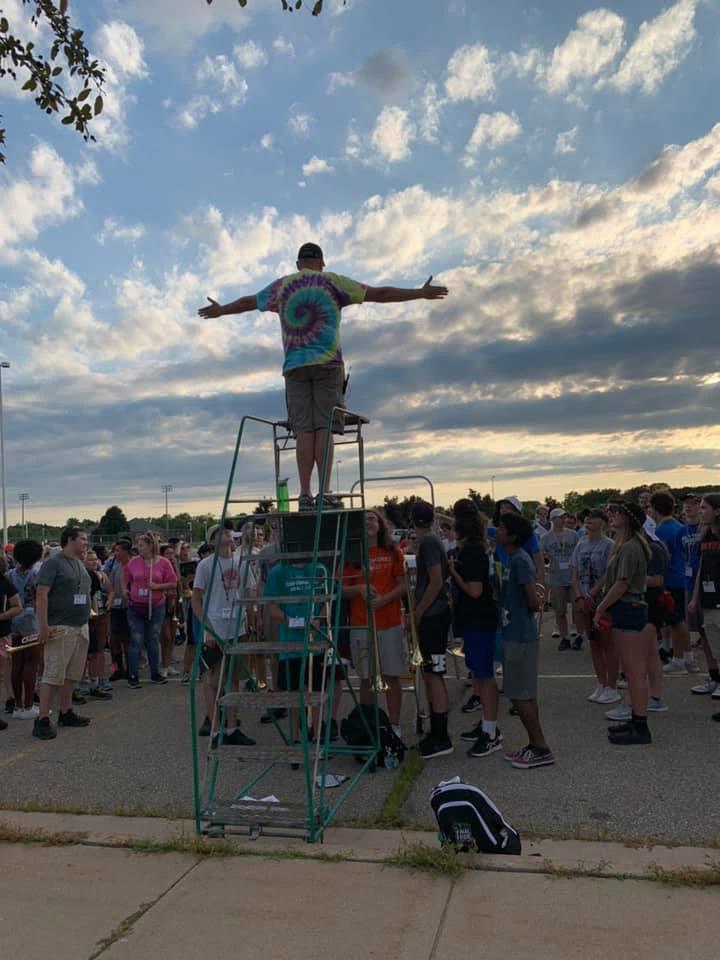 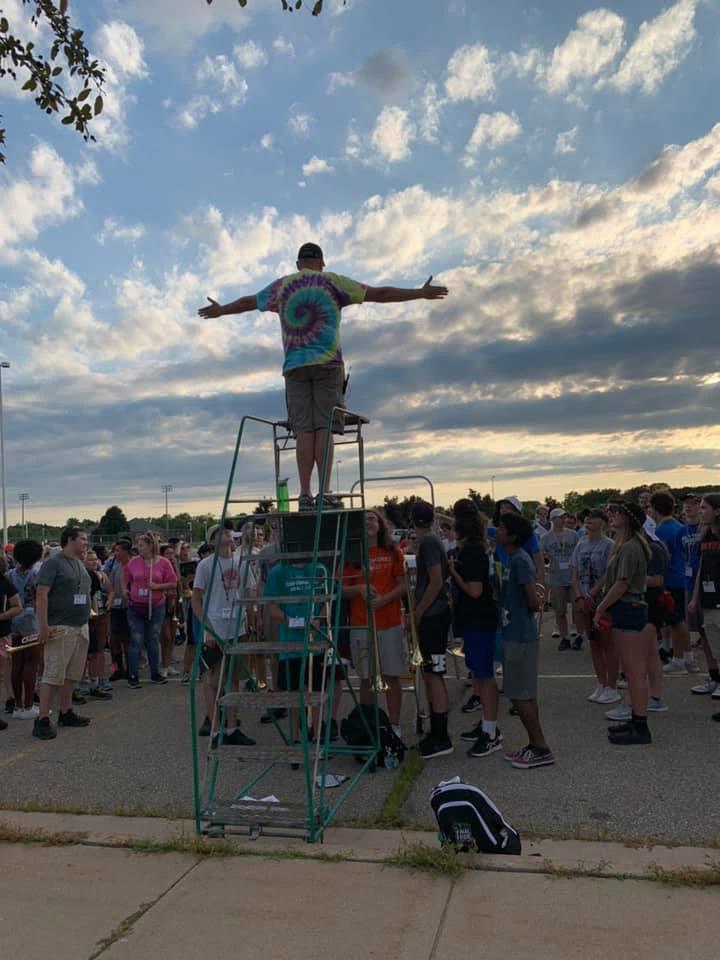 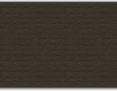 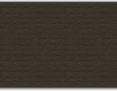 Band Director Report
.
Elections
Treasurer

Assistant Treasurer
Don’t Forget Our Web Site
www.holtbandboosters.com
…..And Facebook Page….
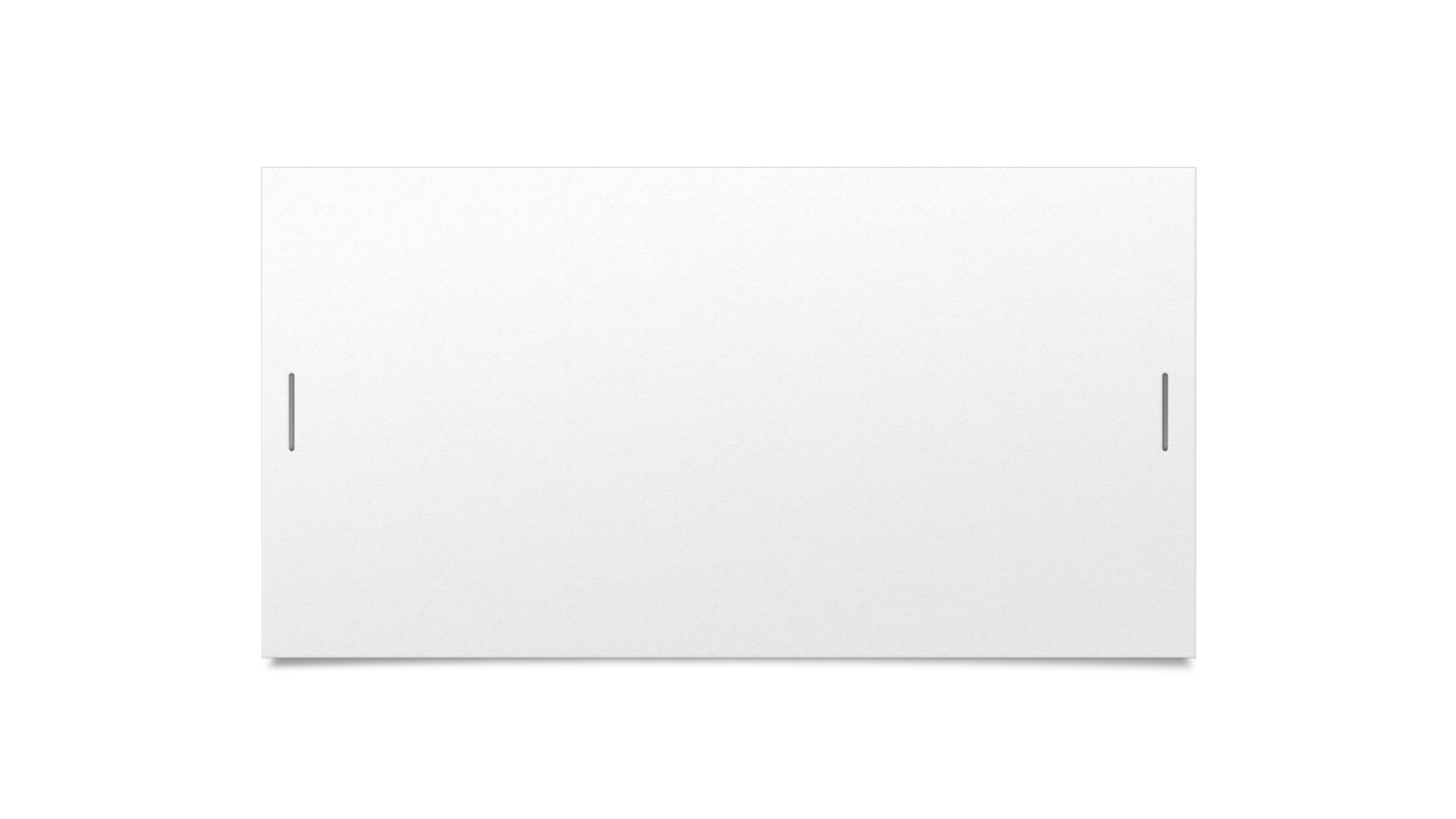 Next Meeting August , 2023Thank You For Joining!
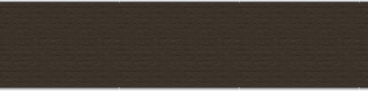 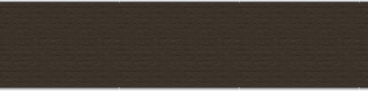 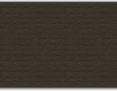 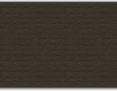 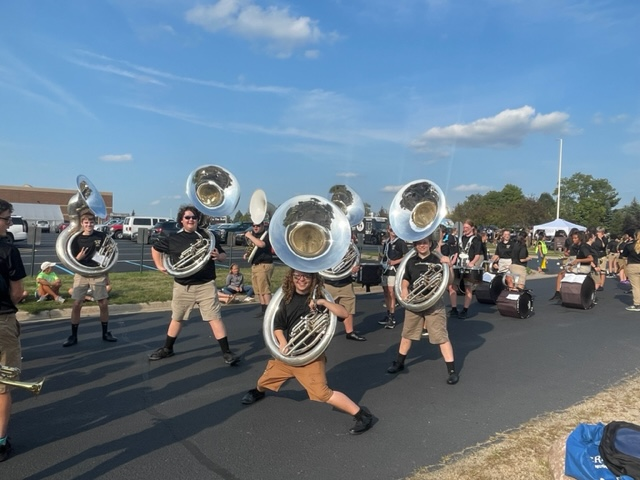